Week 6 English Lesson 3
Reading Retrieval and vocabulary
25 Years of the internet
Read the text on the following 4 slides. You could write notes in your green home learning book to help you remember important information.
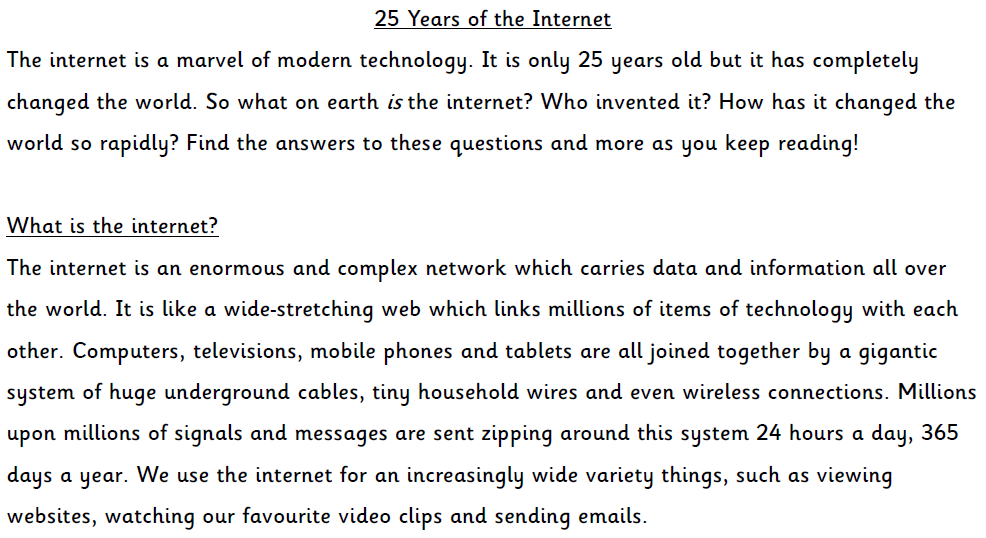 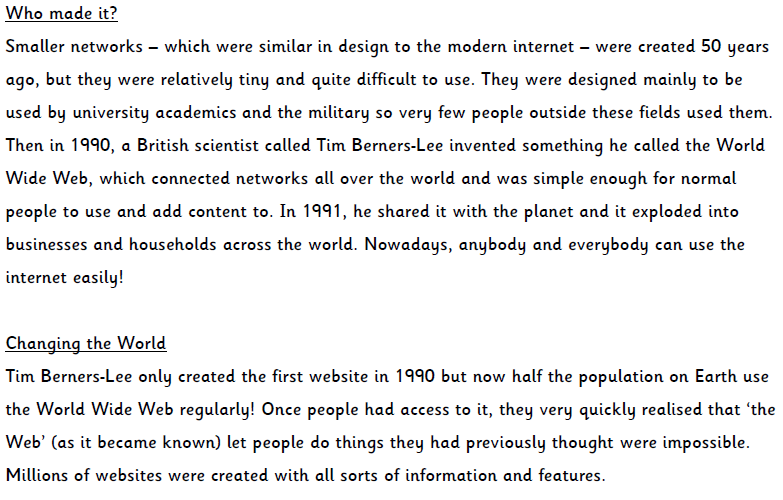 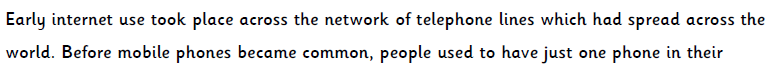 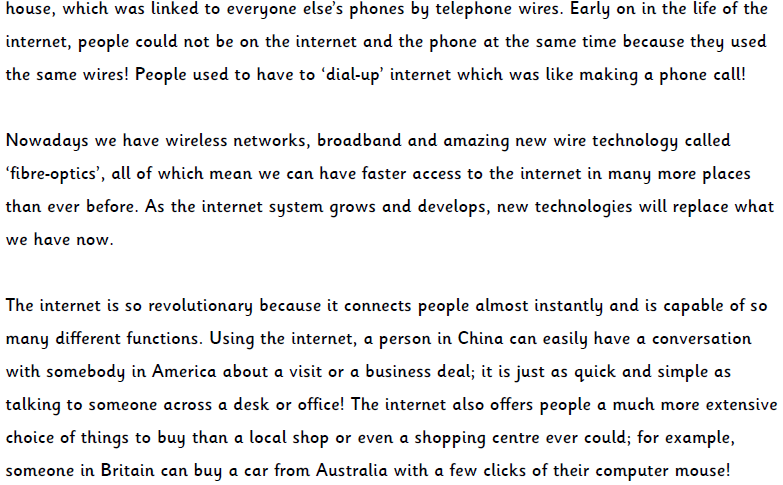 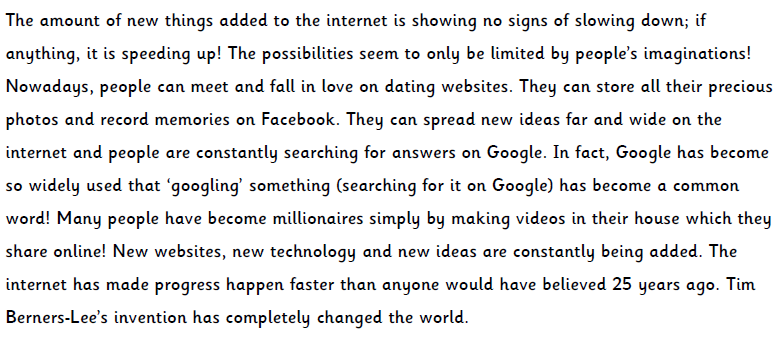 You are now going to answer the question. Use the text to help you.
Answers
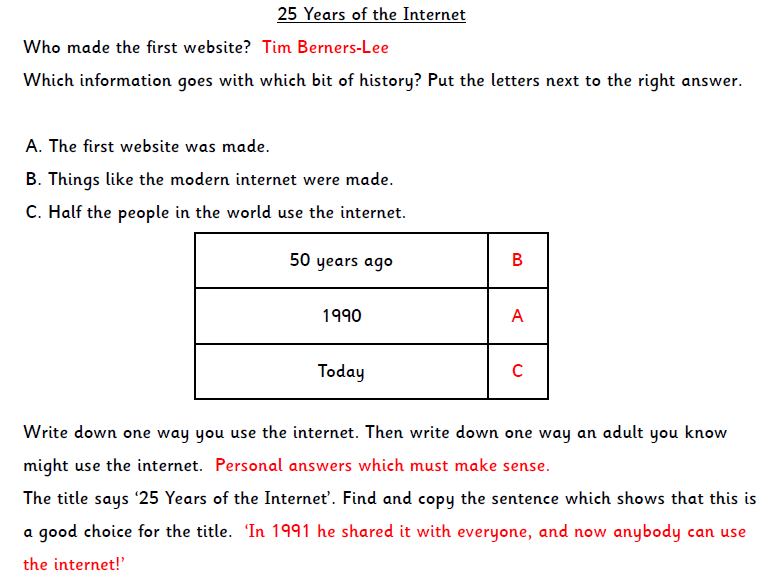 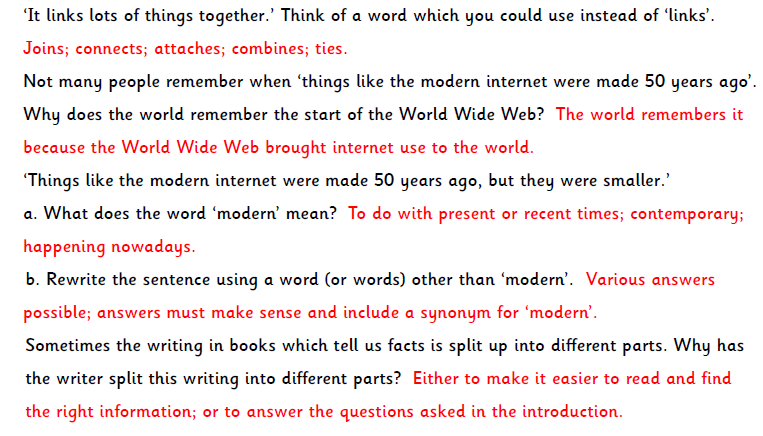